To start:

Skim read the article below and pick out at least 5 challenges that are faced in Houston.
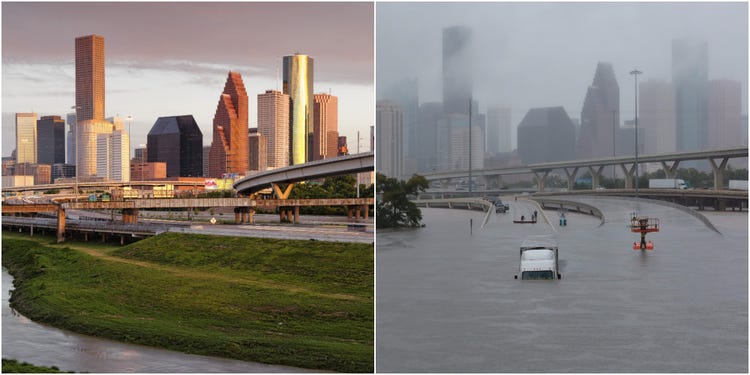 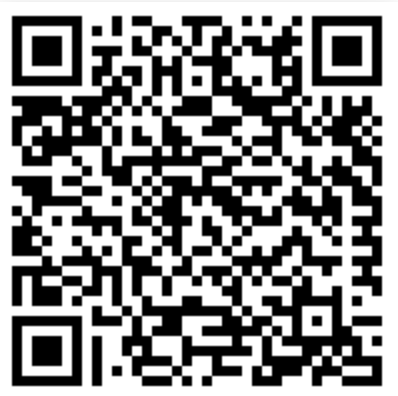 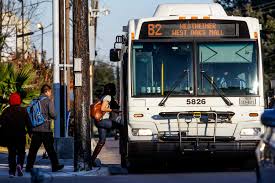 [Speaker Notes: https://www.chron.com/opinion/editorials/article/Challenges-facing-the-city-of-Houston-5073189.php]
Sustainable Cities, Houston

What – Understand the possible strategies available to high income countries that can make urban living more sustainable.

Why – So that we can appreciate the varying options available to countries at higher levels of development.

How – By exploring a variety of sources based on the US city of Houston, an example of a city that is looking to become more sustainable.
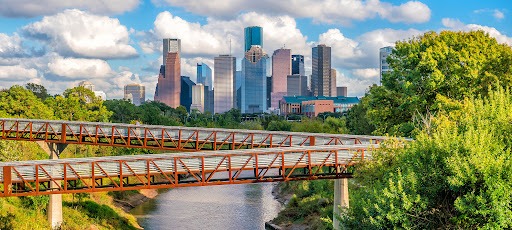 Challenge 1 – Houston’s Location

In your OneNote, describe the location of Houston. You can use Google Earth to help with this as well as the map below.

Make sure to include:

Global Location i.e. continent
National Location i.e. within the US
Compass directions
Location relative to other major cities in the US

Extra challenge:
Use the measuring tool on Google Earth to add the distance of Houston from other major US cities, and then from your home country (where applicable).
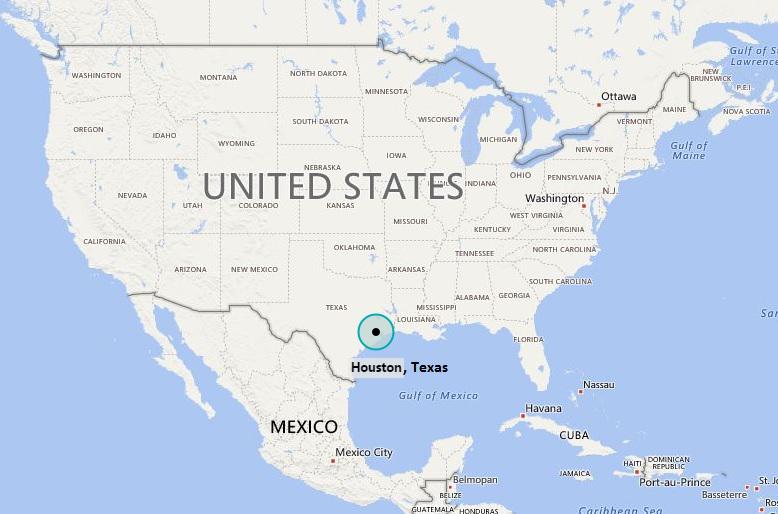 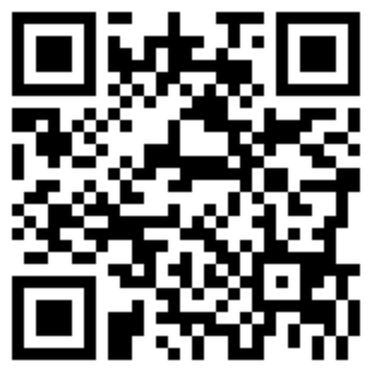 Challenge 2 – Houston’s Sustainability 

Using the sources provided, create a piece of work that highlights Houston’s sustainable initiatives. The work should describe things that improve:

Waste disposal
Transport
Education
Health
Employment 
Housing

This could be a made as a table, a spider diagram, a bullet point list. It is up to you.
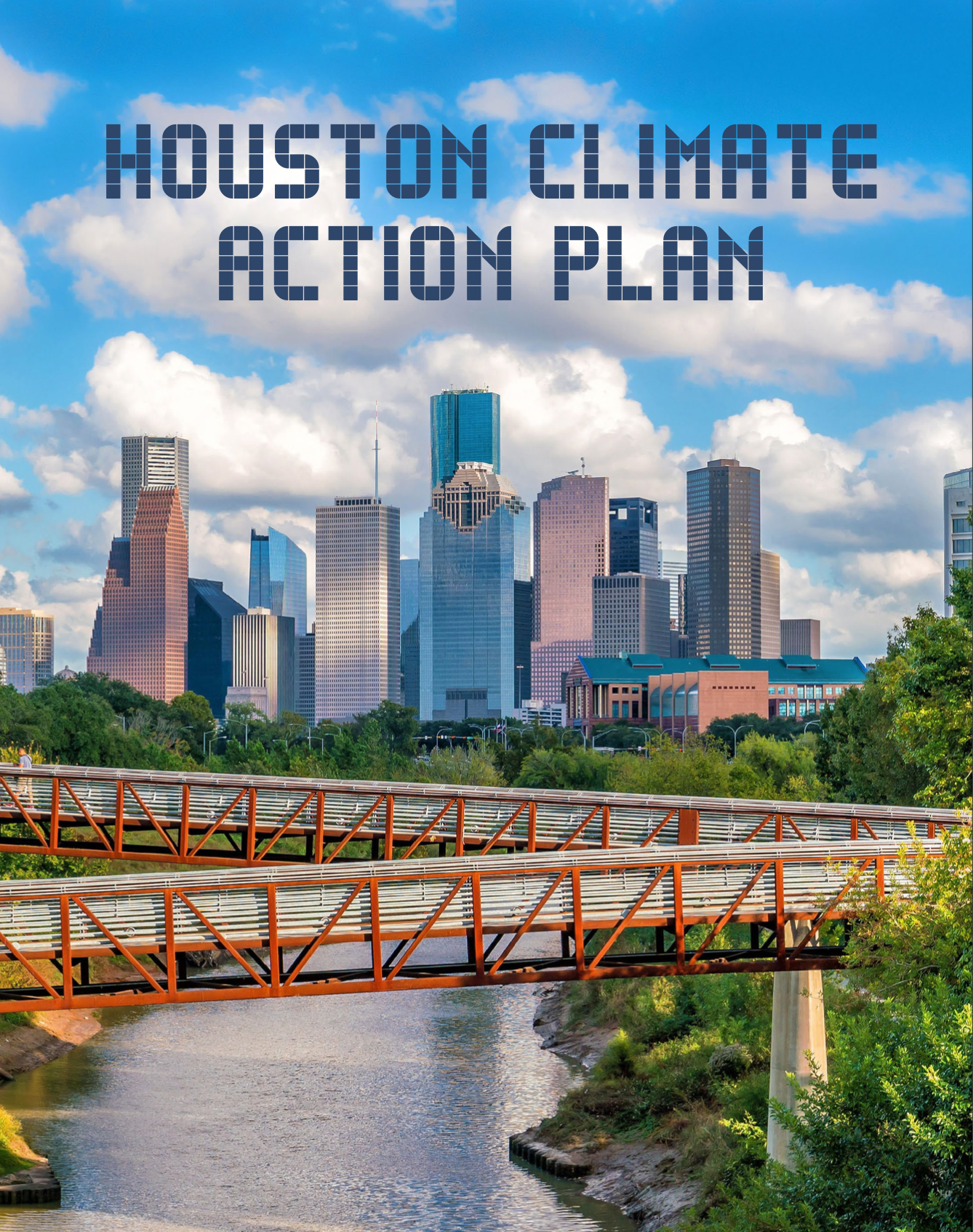 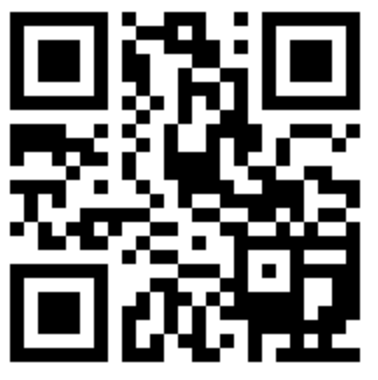 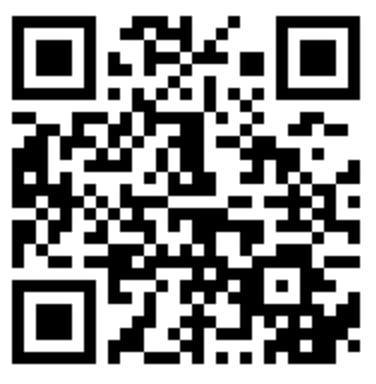 [Speaker Notes: http://www.houstontx.gov/planhouston/index.html

http://www.greenhoustontx.gov/

https://www.centerforhoustonsfuture.org/our-vision]
To start:

Copy this table into your OneNote and then colour code the Houston initiatives whether they are related to waste disposal, transport, education, health, employment or housing.
Extra Challenge – Which initiative do you think will be the easiest / most difficult to implement. Explain why.
[Speaker Notes: https://www.youtube.com/watch?v=TaU1UH_3B5k]
Challenge 3

Write a letter that will be sent off to the Mayor of Houston that celebrates the work that is being done to make Houston more sustainable and then gives some suggestions for ways in which things could be improved further. 

You should praise things and recommend things linked to the 6 areas covered in Challenge 2. 

See resources on Slide 6 to help with letter structure.
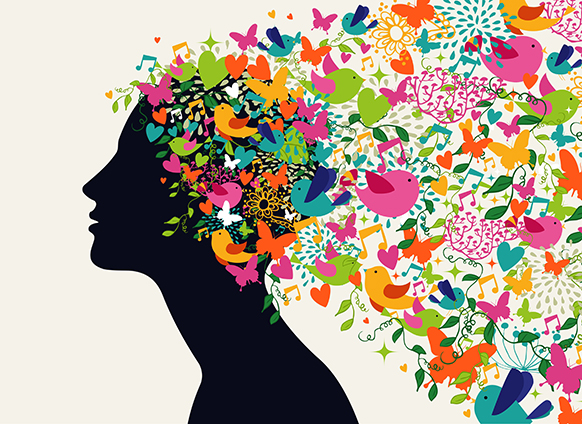 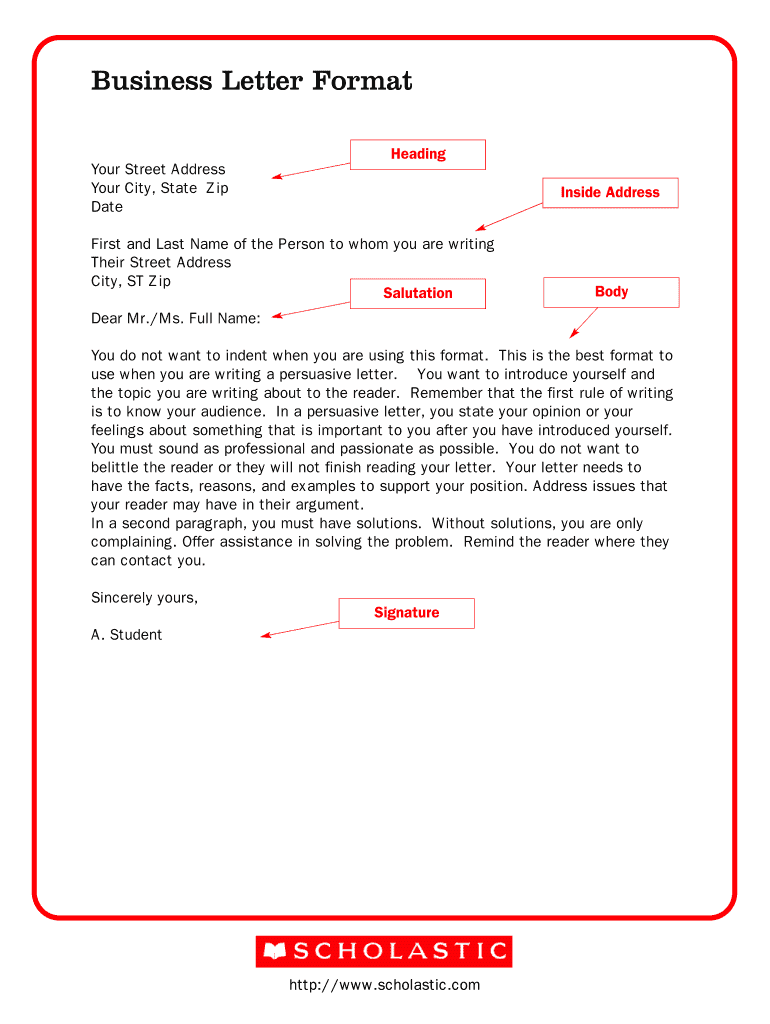 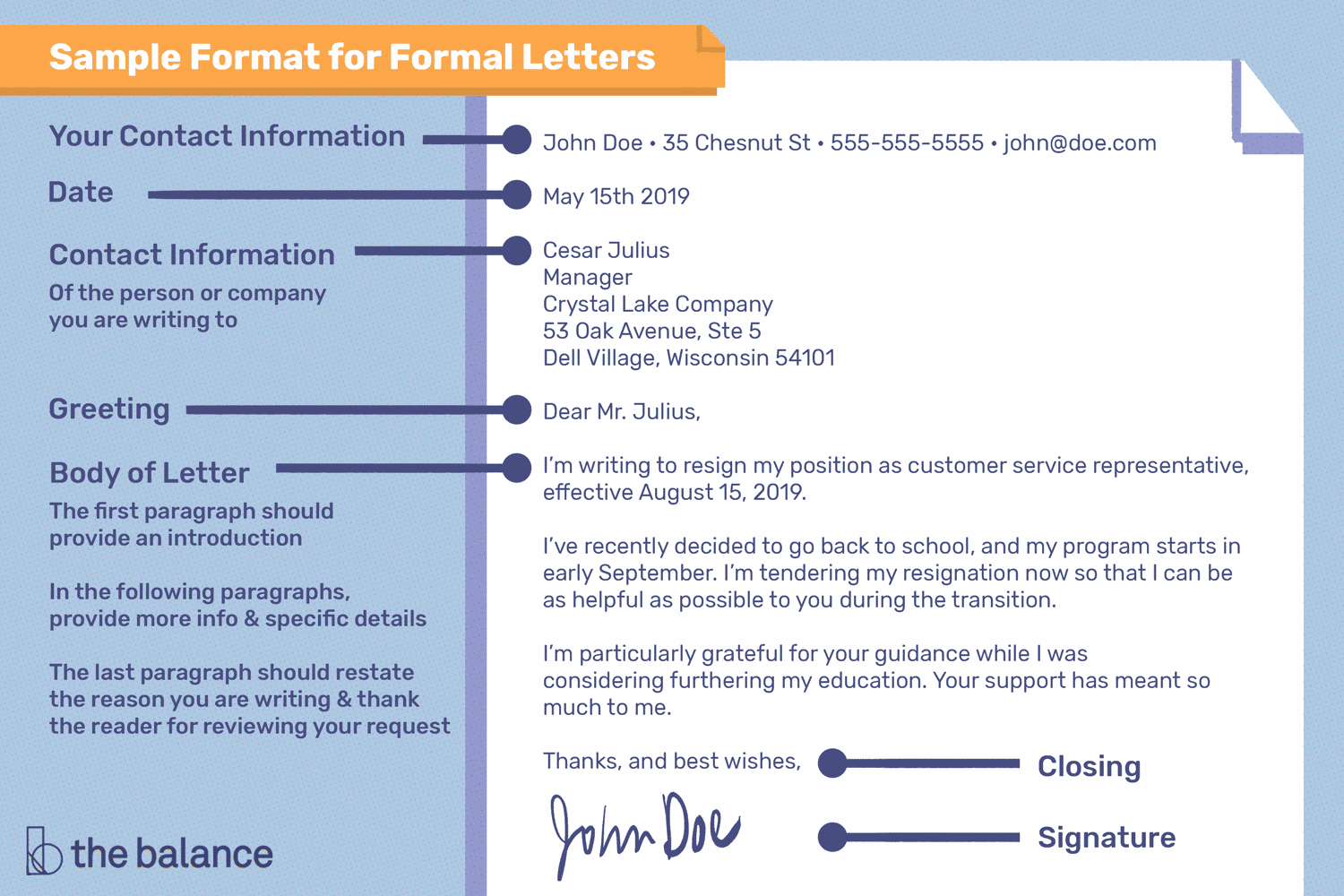 Challenge 4

Add your work to your Google Earth case study project.
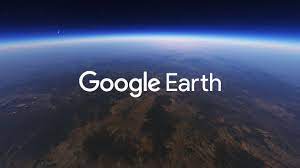 Challenge 5 - Who do you think is involved in the urban development of Houston?

Look at the below groups and briefly summarise their role in Texas’ / Houston’s development. Include a definition of the group, the role that that might play in decision making, and then an example from within Texas / Houston.

Politicians:
Definition - https://dictionary.cambridge.org/us/dictionary/english/politician
Example - http://www.houstontx.gov/planning/

Industrialists:
Definition -  https://www.merriam-webster.com/dictionary/industrialist
Example - https://www.outlookindia.com/newsscroll/industrialist-swraj-pauls-company-to-build-large-steel-pipe-mill-in-texas/2097903

Property developers:
Definition - https://dictionary.cambridge.org/us/dictionary/english/property-developer
Example - https://landtejas.com/about-us/our-history/

Planner:
Defintion - https://www.merriam-webster.com/dictionary/urban%20planner
Example - https://midtownhouston.com/affiliated-organizations/mmd/urban-planning/

Extra Challenge:
How would these groups be involved in managing the social, economic and environmental challenges in Houston?
Exam Practice:

Suggest 3 ways of making urban living more sustainable (6)
To Finish:

Which of the below areas do you think Houston will be able to make progress with quickly, and which do you think will be the most challenging?

Waste disposal
Transport
Education
Health
Employment 
Housing

Give a short explanation for each.
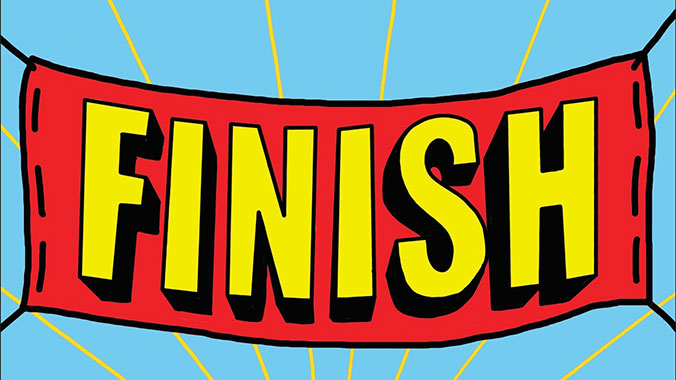